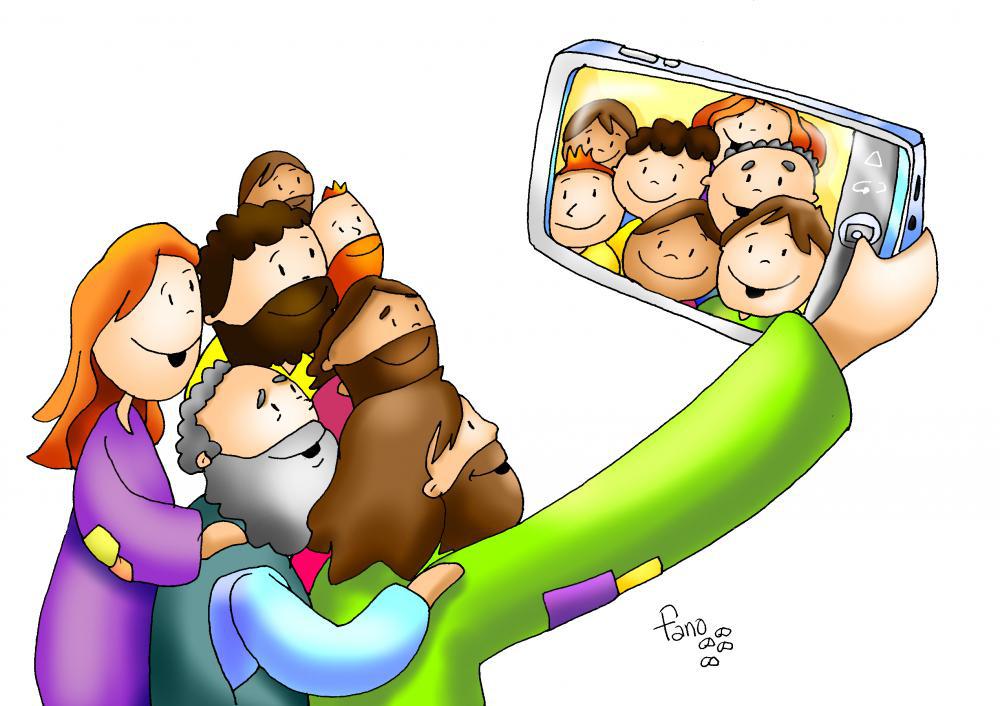 DOMINGO XXV DEL T.O.
Bájate la app para ser un niño
Busca ser servidor
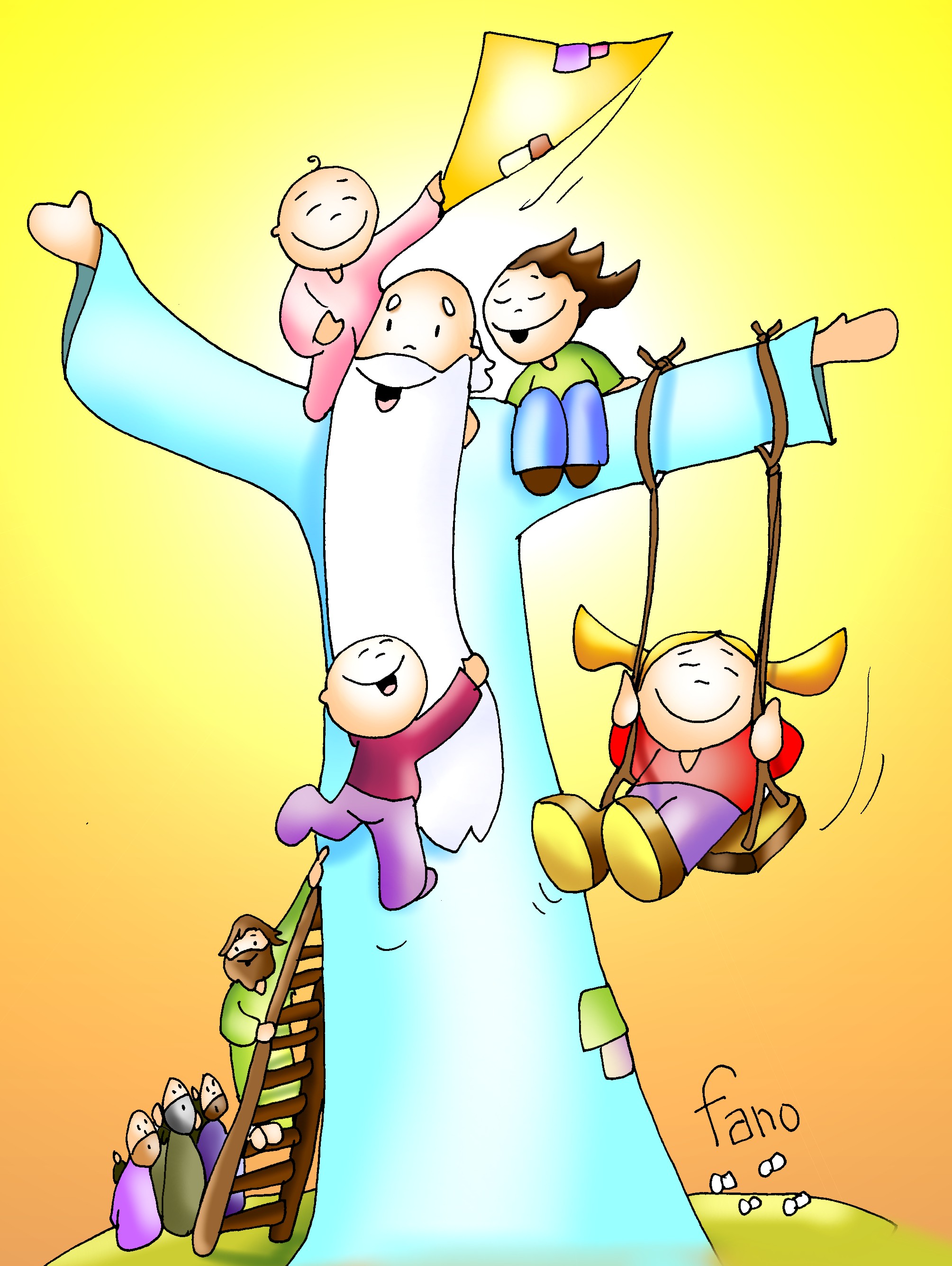 CANTO DE ENTRADA
VEN A LA FIESTA,ES EL MOMENTO DE REZAR Y DE CANTAR.HOY CELEBRAMOS, QUE EN NUESTRAS VIDASDIOS VIVIENDO SIEMPRE ESTÁ.  (2)Ven a la fiesta a participar,nos hace falta tu calor.Jesús, te invita para celebrar su amor,atento tu estarás a responder por eso...ESTRIBILLO.
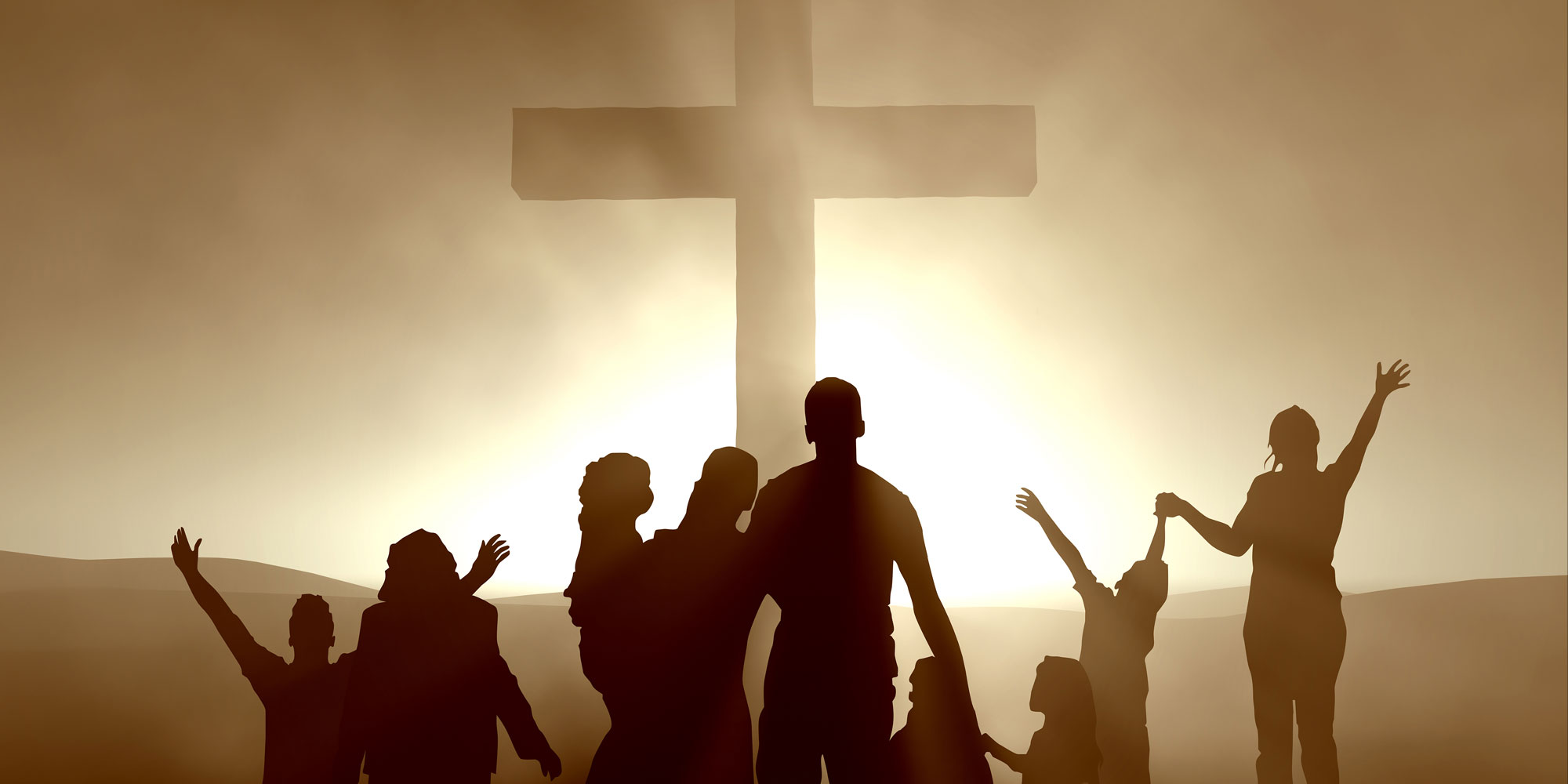 ACTO PENITENCIAL
ACTO PENITENCIAL
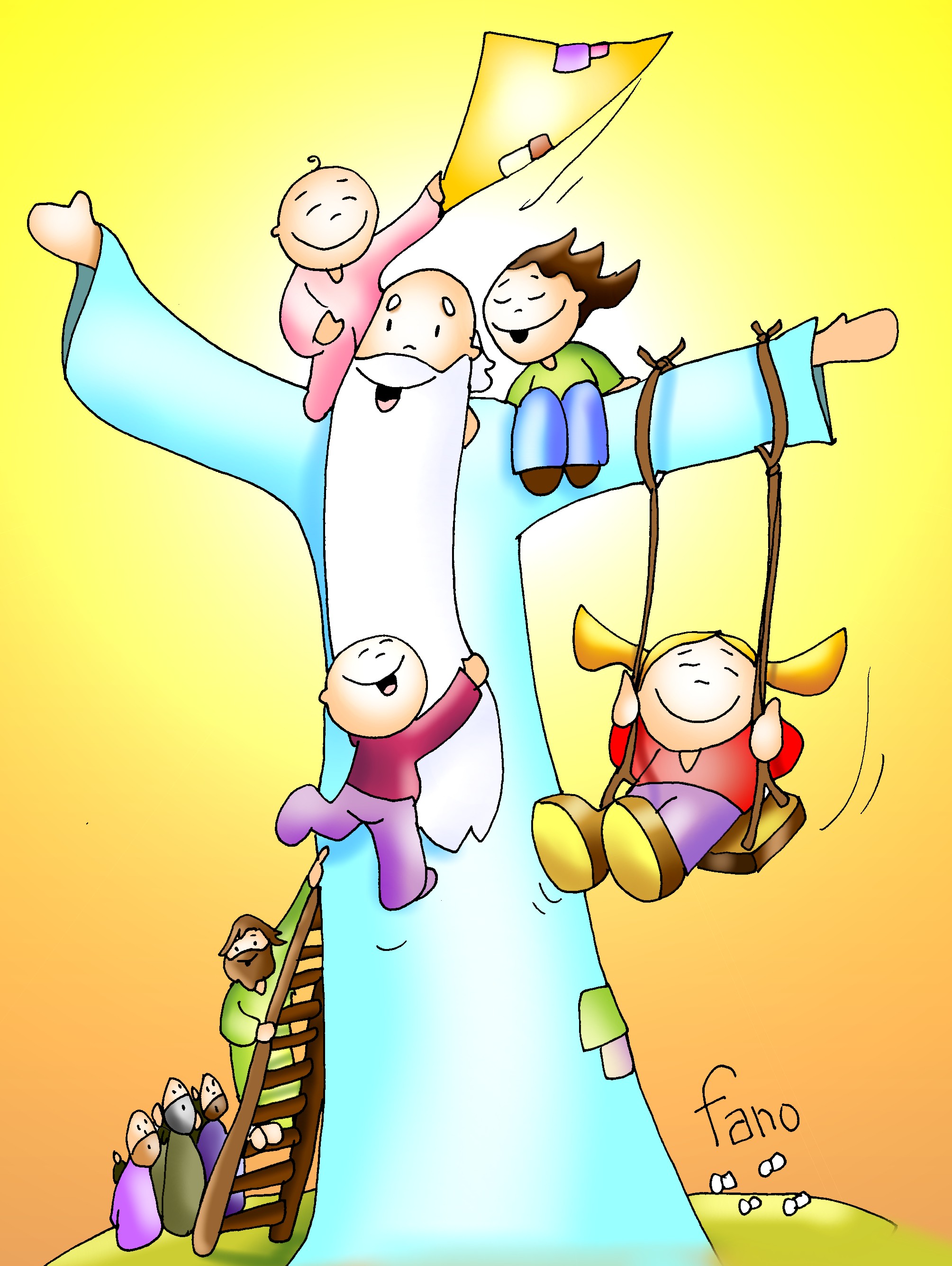 GLORIA
Gloria, gloria a Dios
Gloria, gloria a Dios
Gloria, gloria a Dios
Gloria, gloria a Dios
Por tu inmensa gloria, te alabamos,
Bendecimos tu amor, te adoramos,
Damos gracias al rey celestial,
A Dios bueno, a Dios padre
Gloria a Dios
Gloria, gloria a Dios
Gloria, gloria a Dios
Gloria, gloria a Dios
Gloria, gloria a Dios
Gloria, gloria a Dios
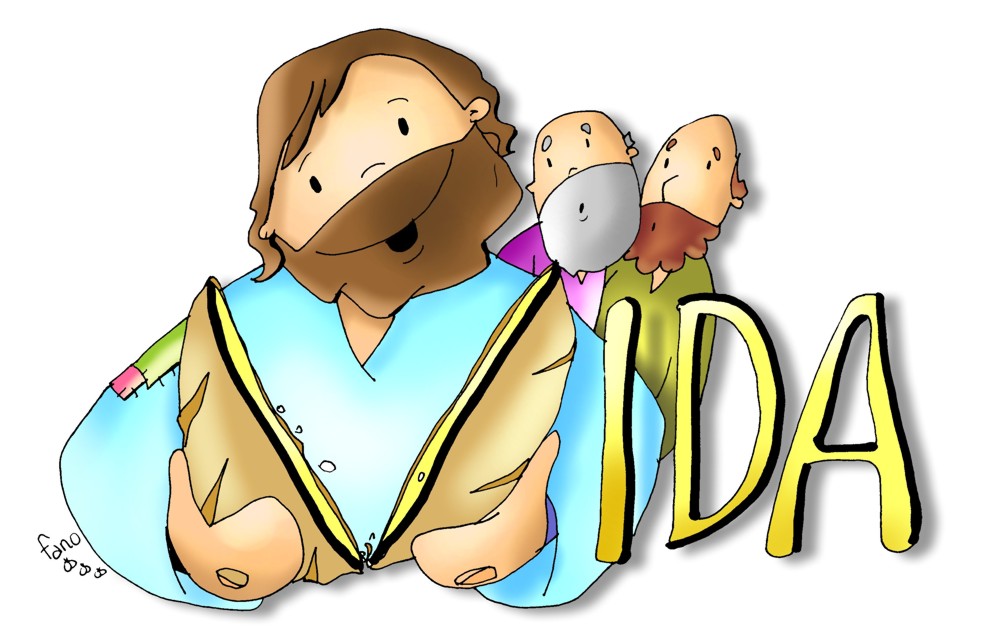 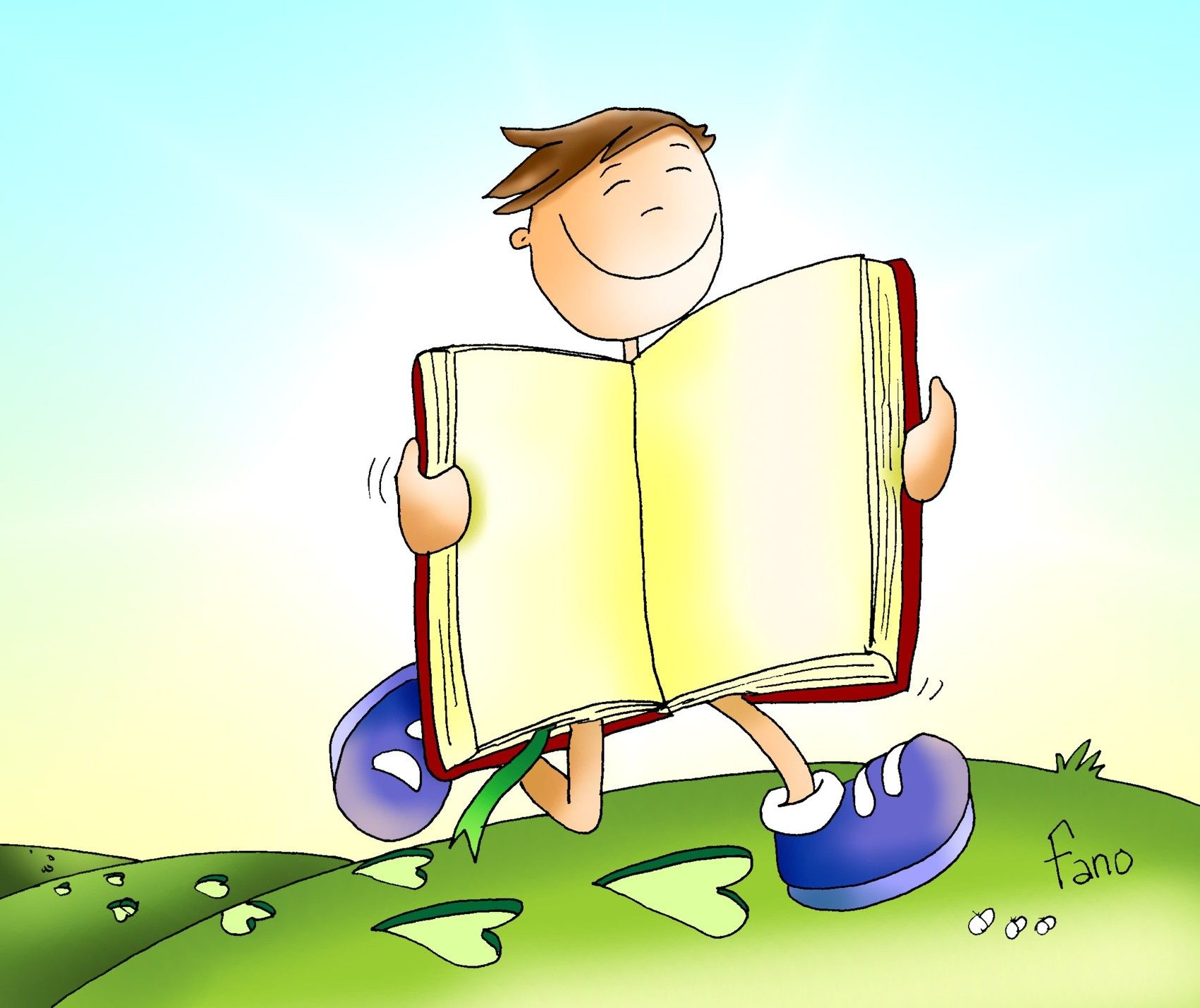 ESCUCHA, 
DIOS 
HABLA
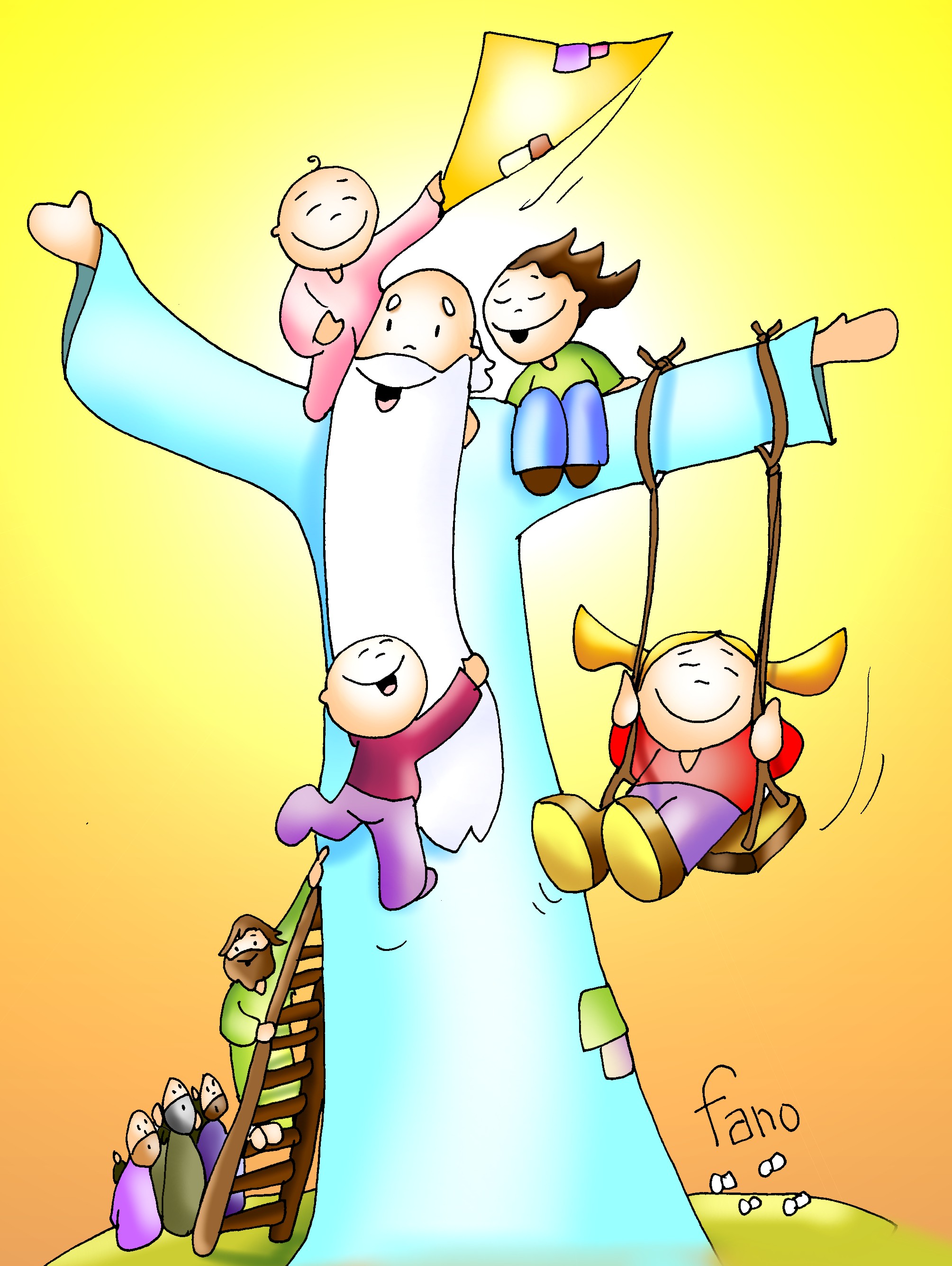 ALELUYA
ALELUYA, ALELUYA, ALELUYA. (BIS)
Canta aleluya, no dejes de bailar.
Y mueve siempre tus pies.
Siente su fuego en movimiento.
Grita, canta: a-le-lu-ya.
[Estribillo]
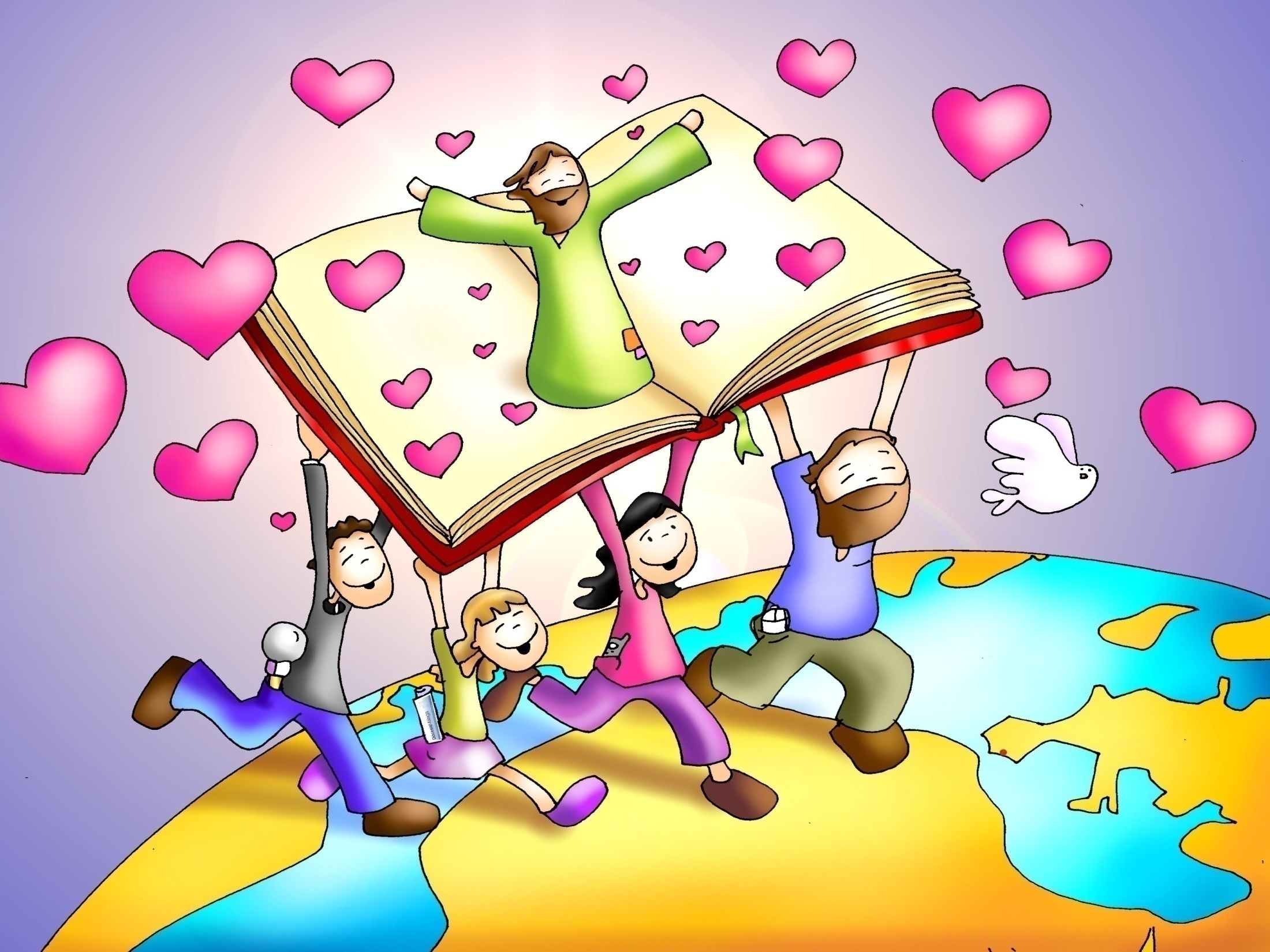 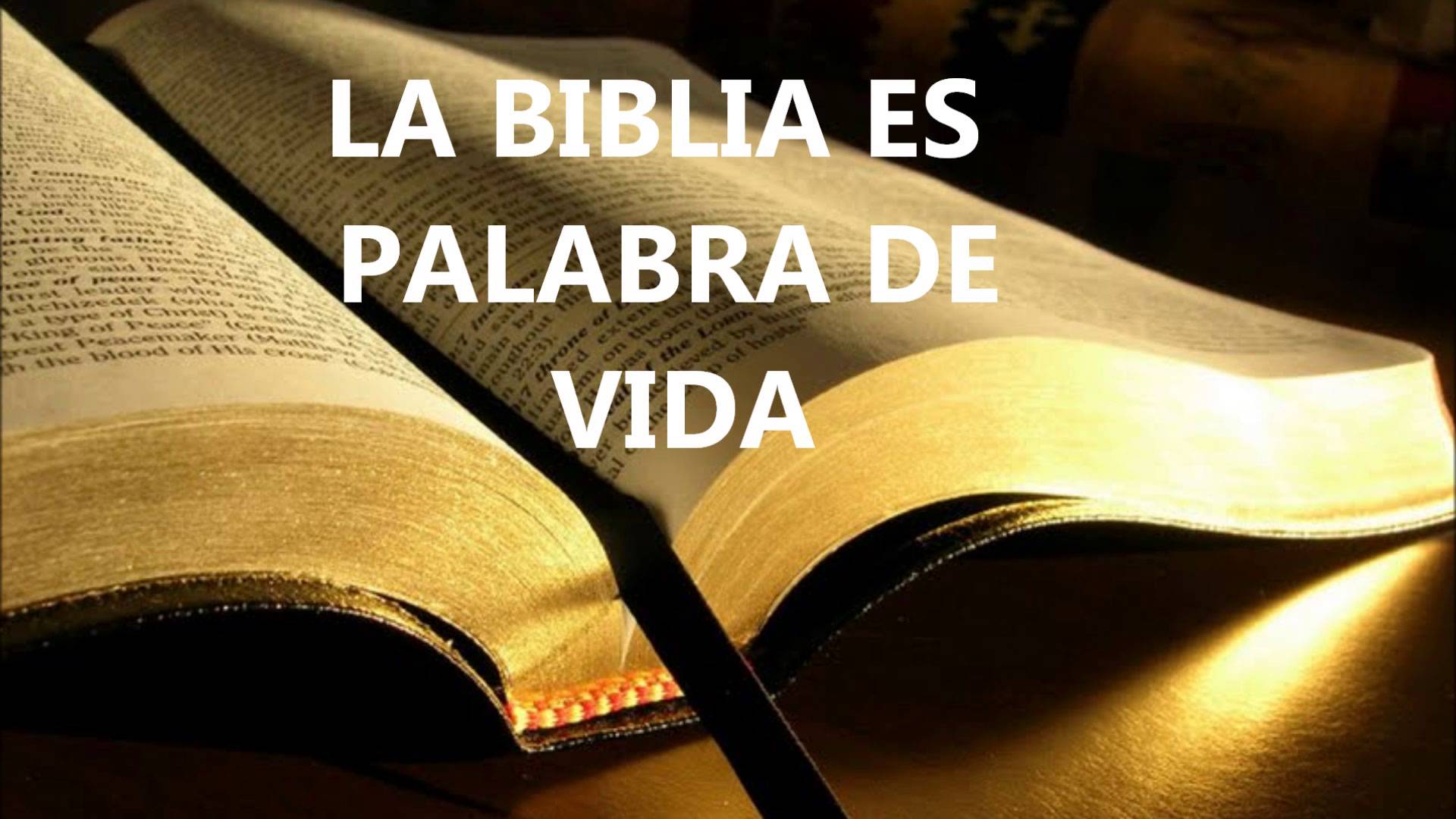 San Marcos 9, 30-37
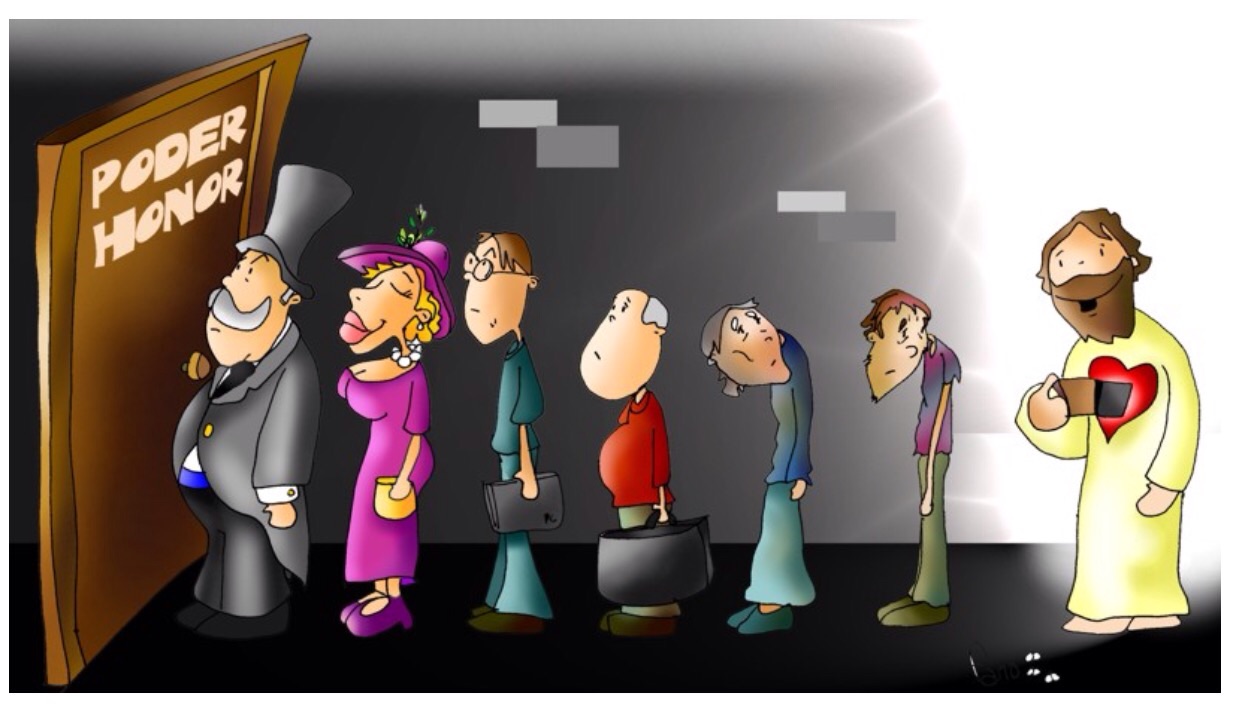 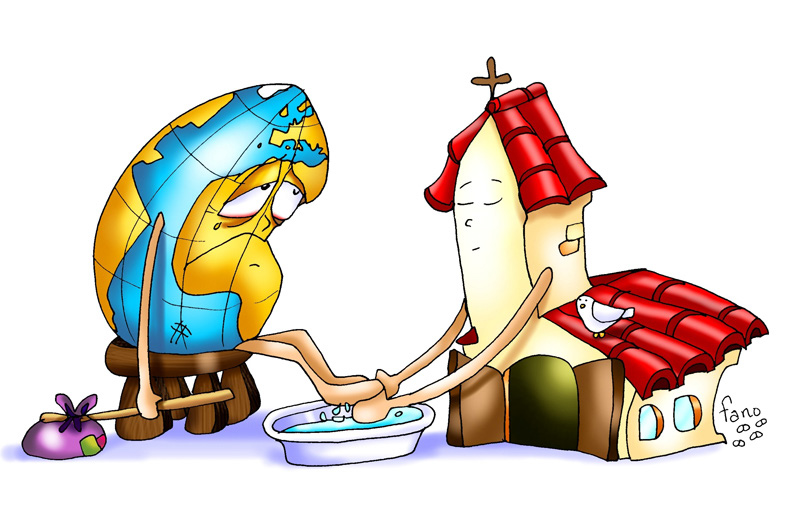 SEÑOR ESCUCHA NUESTRA
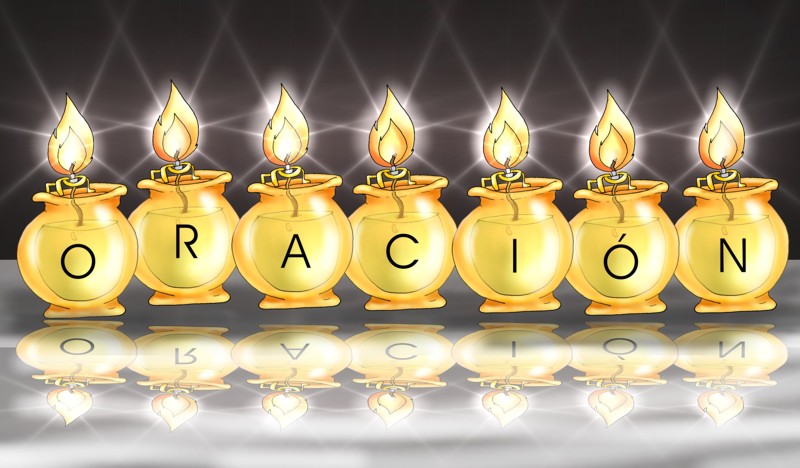 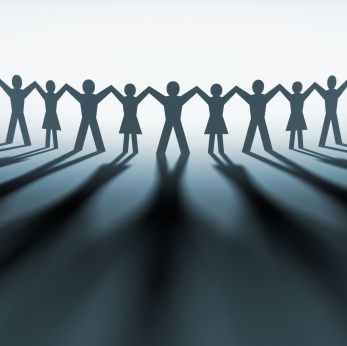 Con el pan y el vino, te ofrecemos Señor nuestras vidas.
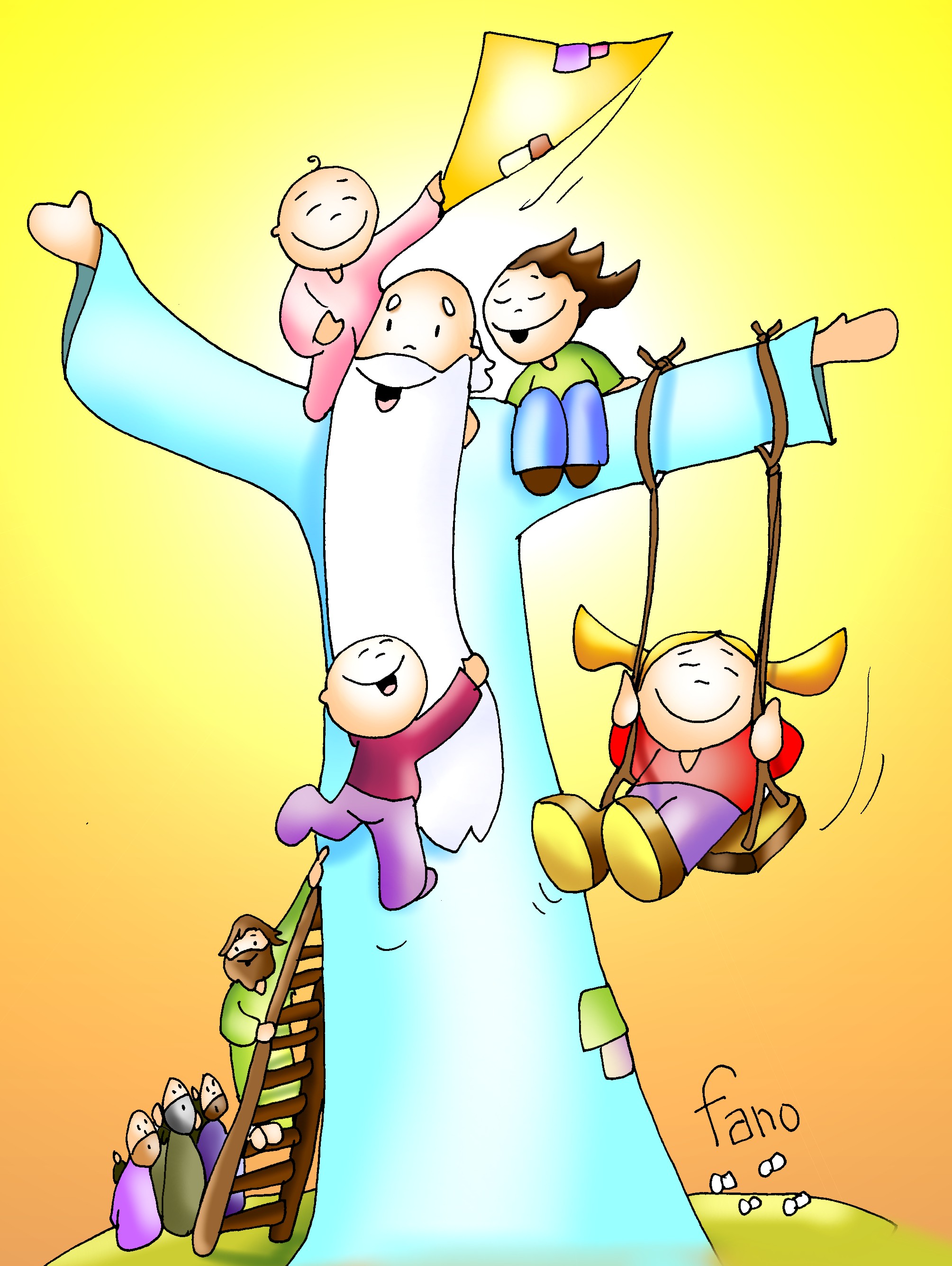 OFERTORIO
Hoy, Señor, te damos
gracias por la vida, 
la tierra y el sol. Hoy,
Señor, queremos cantar
las grandezas de tu amor
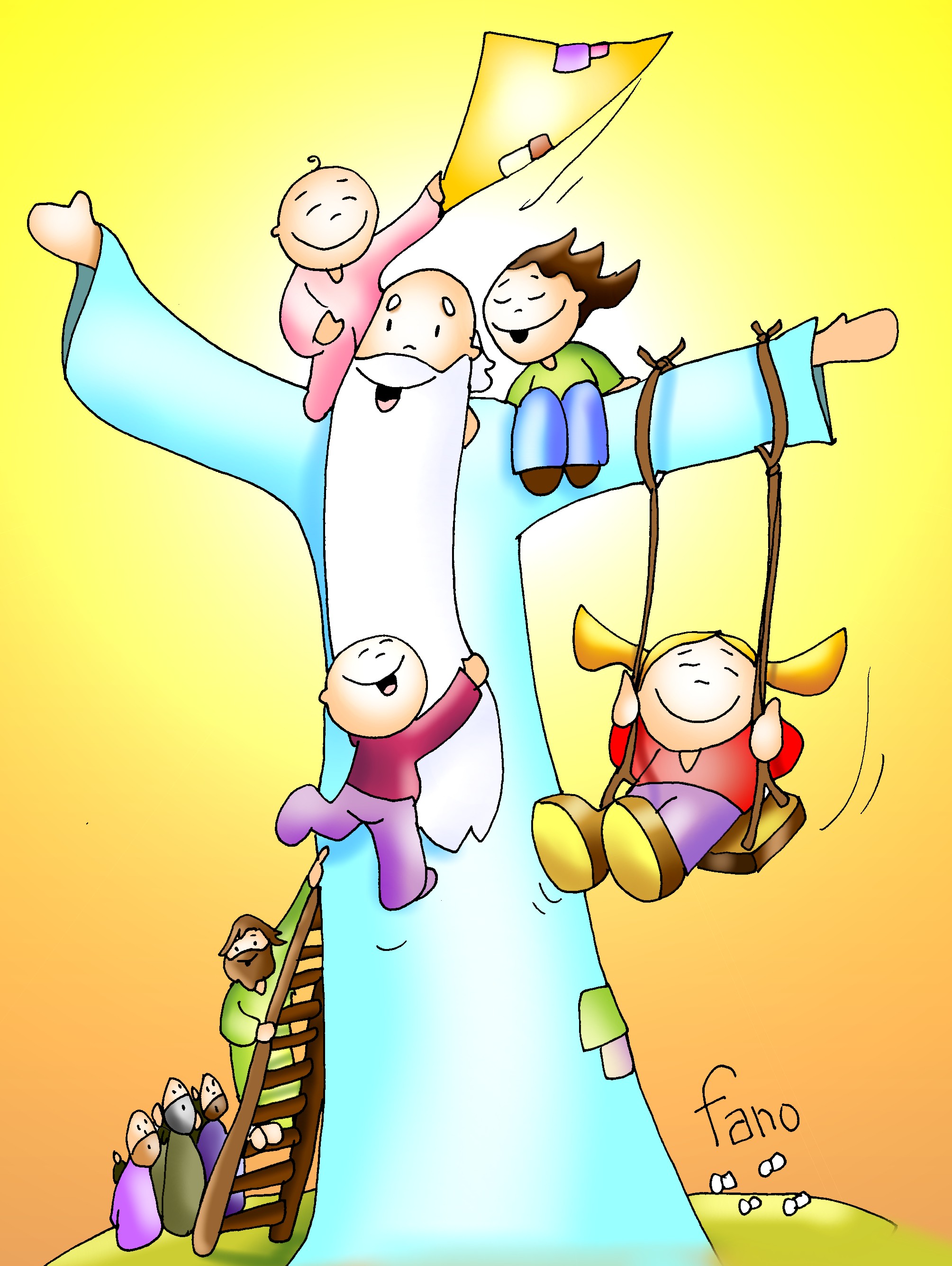 SANTO
Santo, Santo, Santo es el Señor,
Dios del Universo.
Llenos están el cielo y la tierra, de Tu gloria, 
¡hosanna! ¡Hosanna, 
hosanna, en el cielo!
¡Hosanna, hosanna,
hosanna, en el cielo! 
Bendito el que viene, en nombre del Señor,
hosanna en el cielo, 
¡hosanna! ¡Hosanna, 
hosanna, en el cielo!
¡Hosanna, hosanna, hosanna, en el cielo!
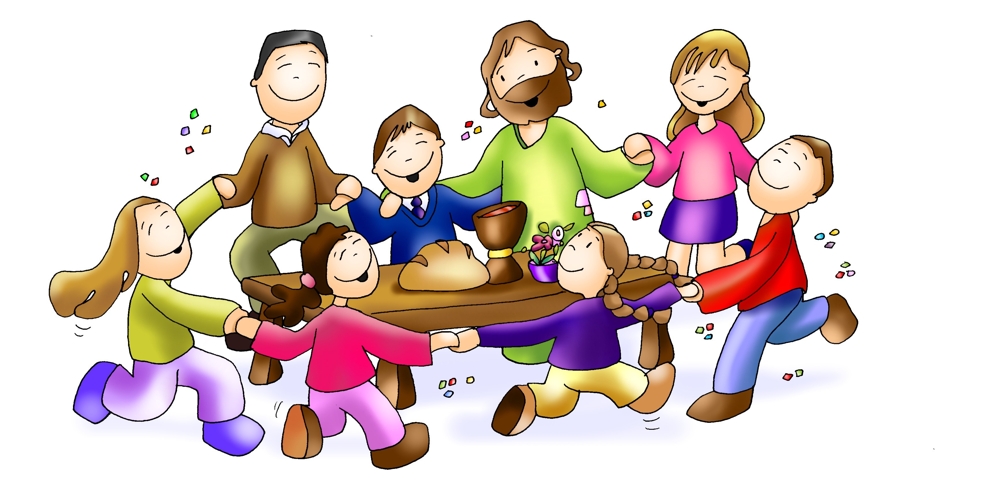 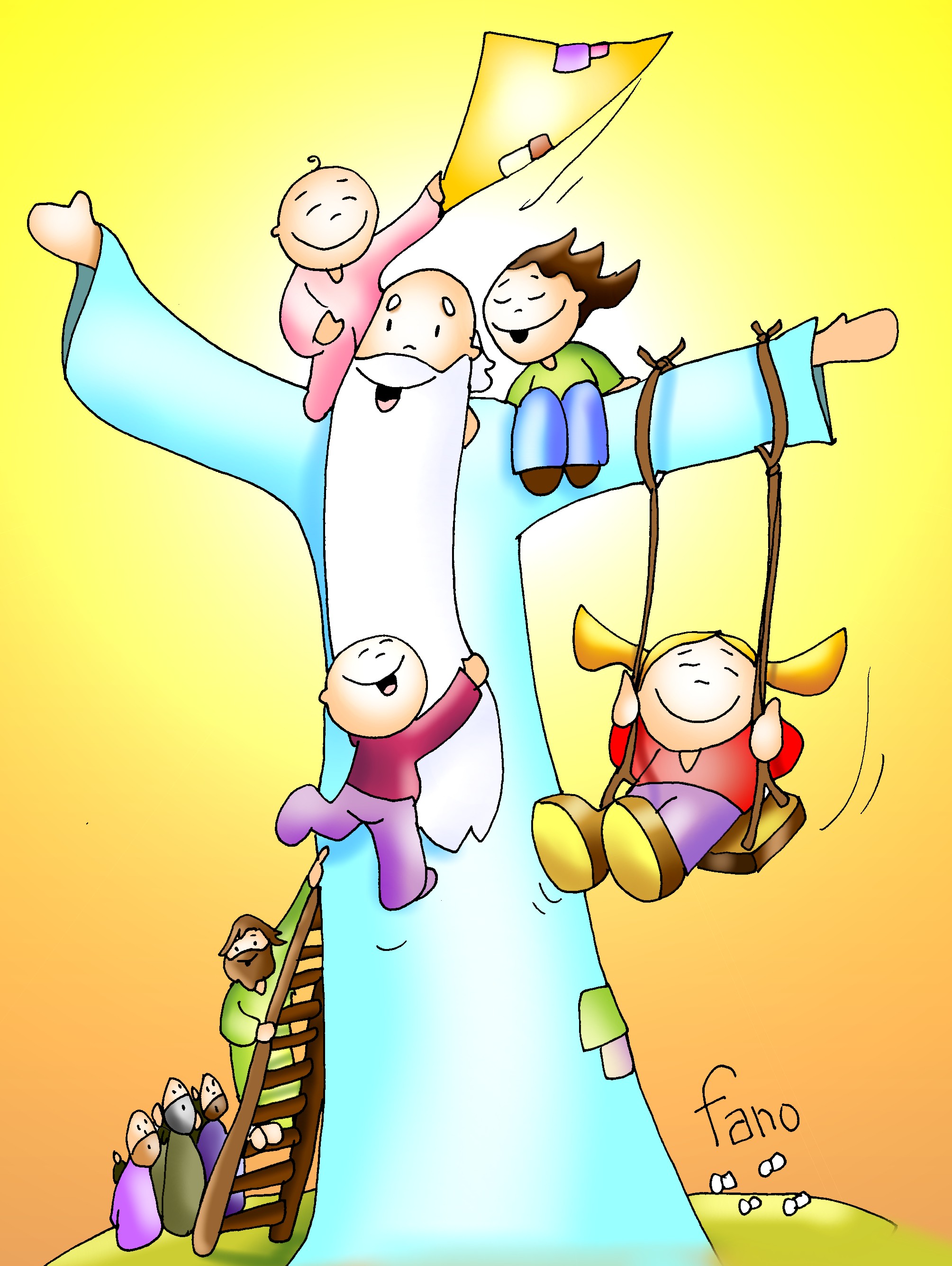 PADRE NUESTRO
En el mar he oído hoy Señor tu
voz que me llamó
y me pidió que me entregase a
mis hermanos.
Esa voz me transformó,
mi vida entera ya cambió
y solo pienso ahora Señor en repetirte.
Padre nuestro en ti creemos
Padre nuestro te ofrecemos
Padre nuestro nuestras manos
de hermanos.
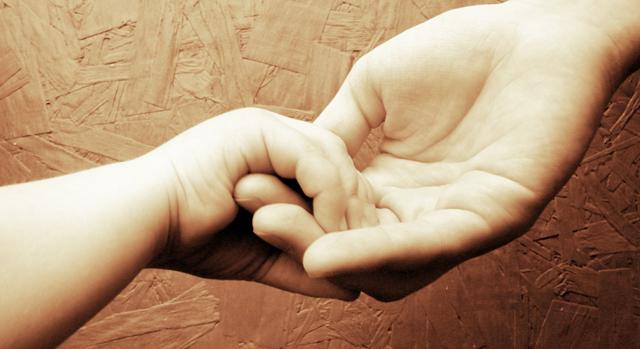 PAZ
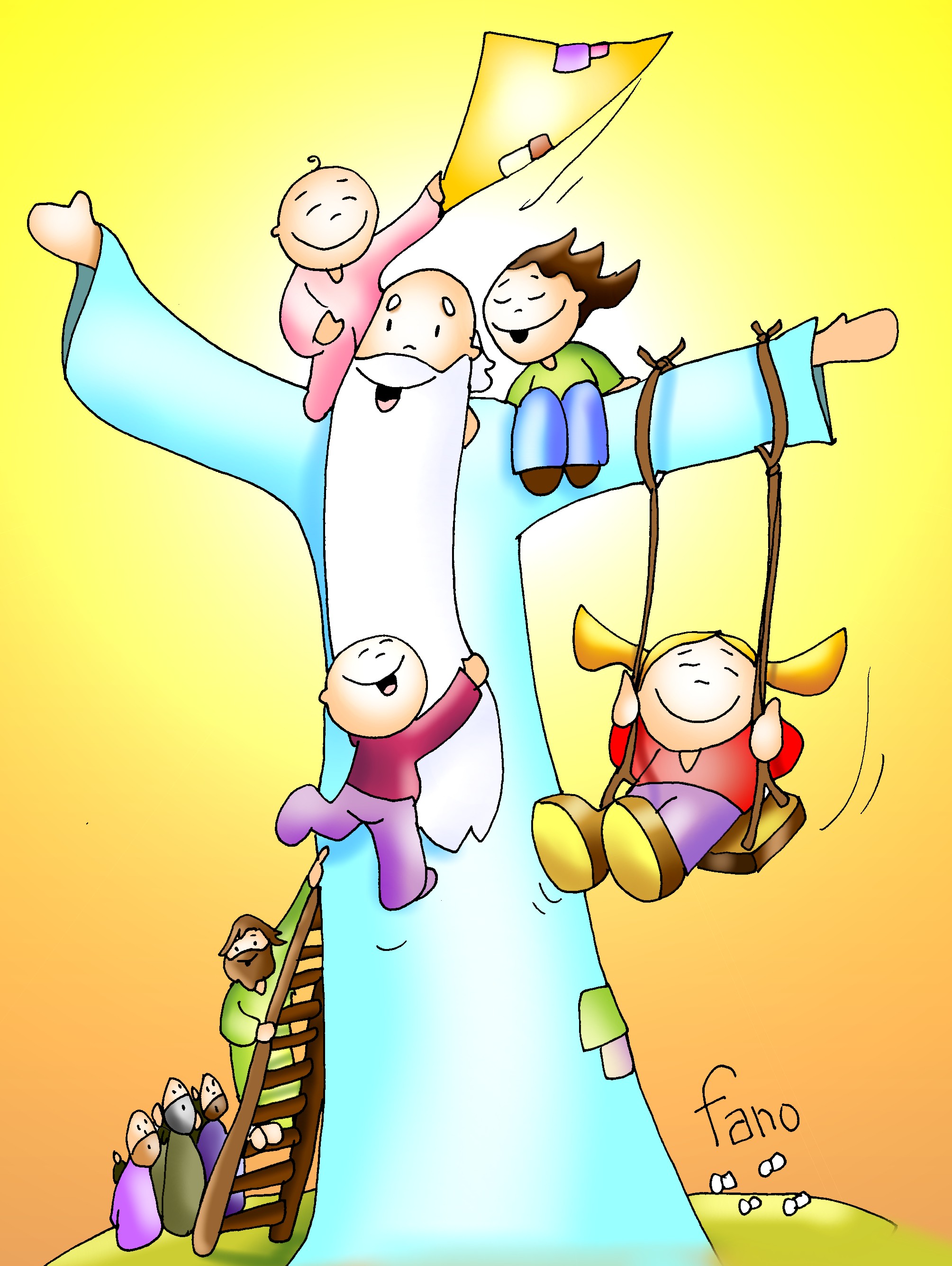 La paz te doy a ti, mi hermano,
la paz que Dios me regaló,
y en un abrazo a ti te entrego
la paz que llevo en mi corazón.
Recíbela, recíbela,
esta es la paz
que el mundo no te puede dar.
CANTO DE LA  PAZ
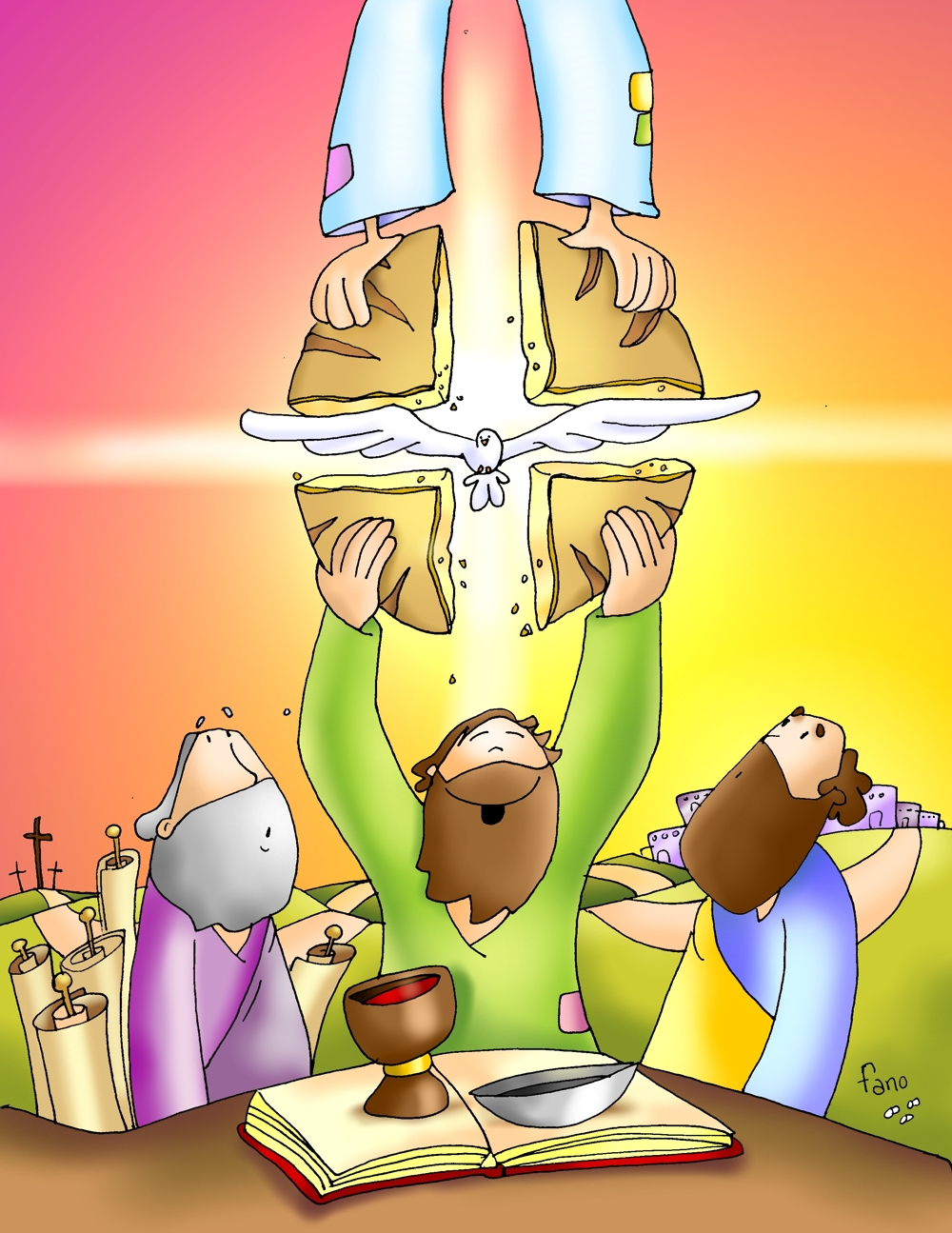 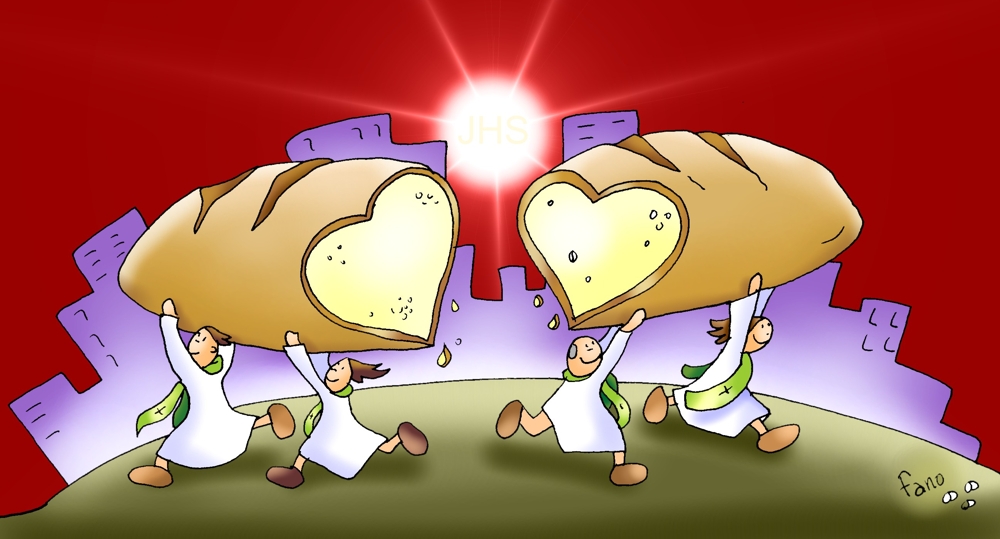 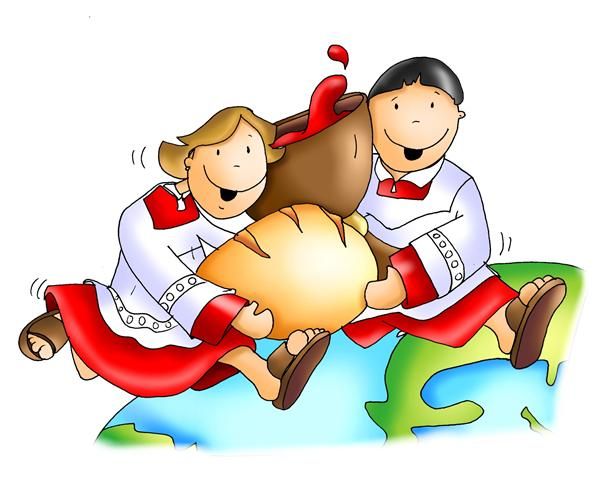 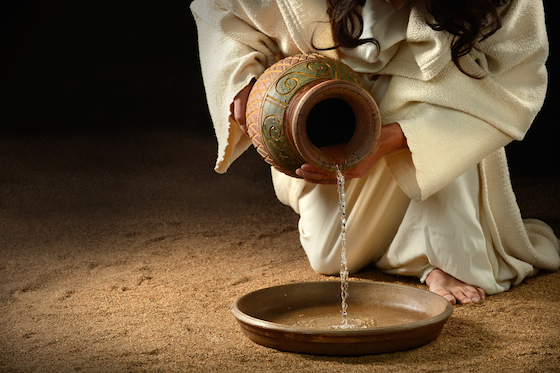 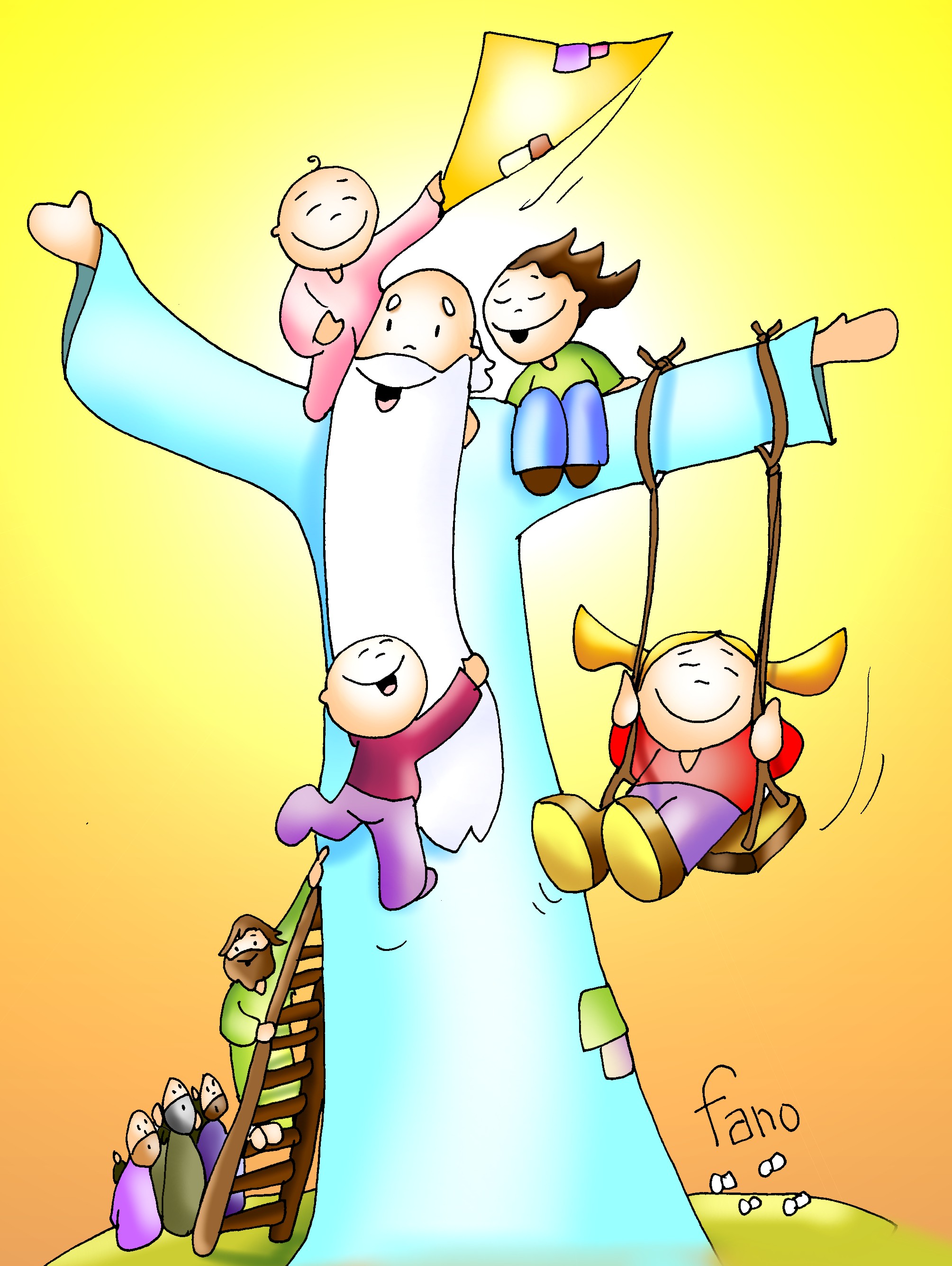 El Señor Dios nos amó
como nadie amó jamás.
Él nos guía como estrellas cuando no existe la luz.
Él nos da todo su amor
 mientras la fracción del pan,
es el pan de la amistad, el pan de Dios.

ES MI CUERPO, TOMAD Y COMED,
ESTA ES MI SANGRE, TOMAD Y BEBED,
PUES YO SOY LA VIDA, YO SOY EL AMOR,
OH SEÑOR, CONDÚCENOS HASTA TU AMOR
CORDERO DE DIOS
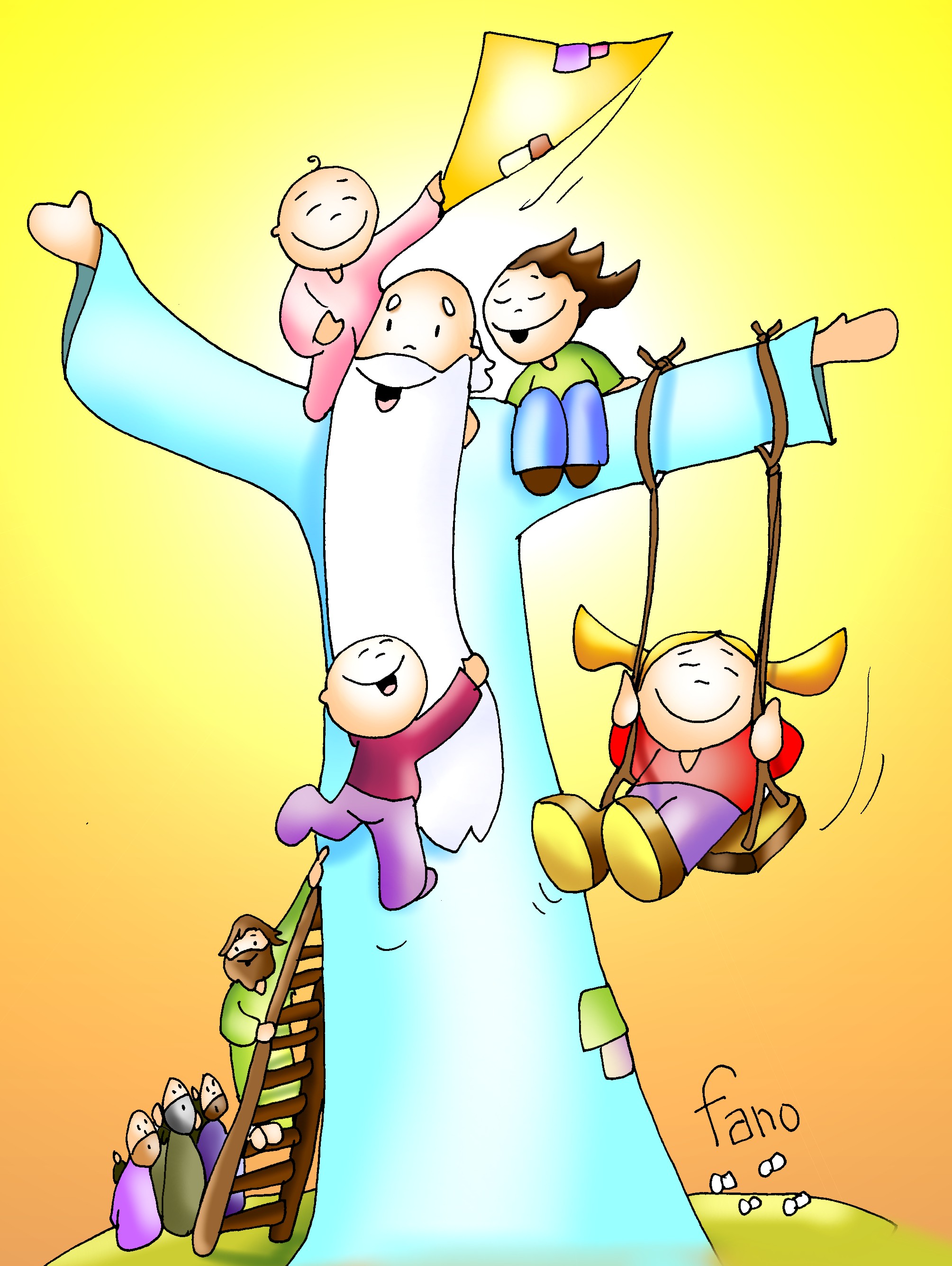 1.- Prepárate para recibir a Jesús. Camina  pensando en lo que vas a hacer.

2.- Cuando le hayas recibido, charla con El, dale las gracias.
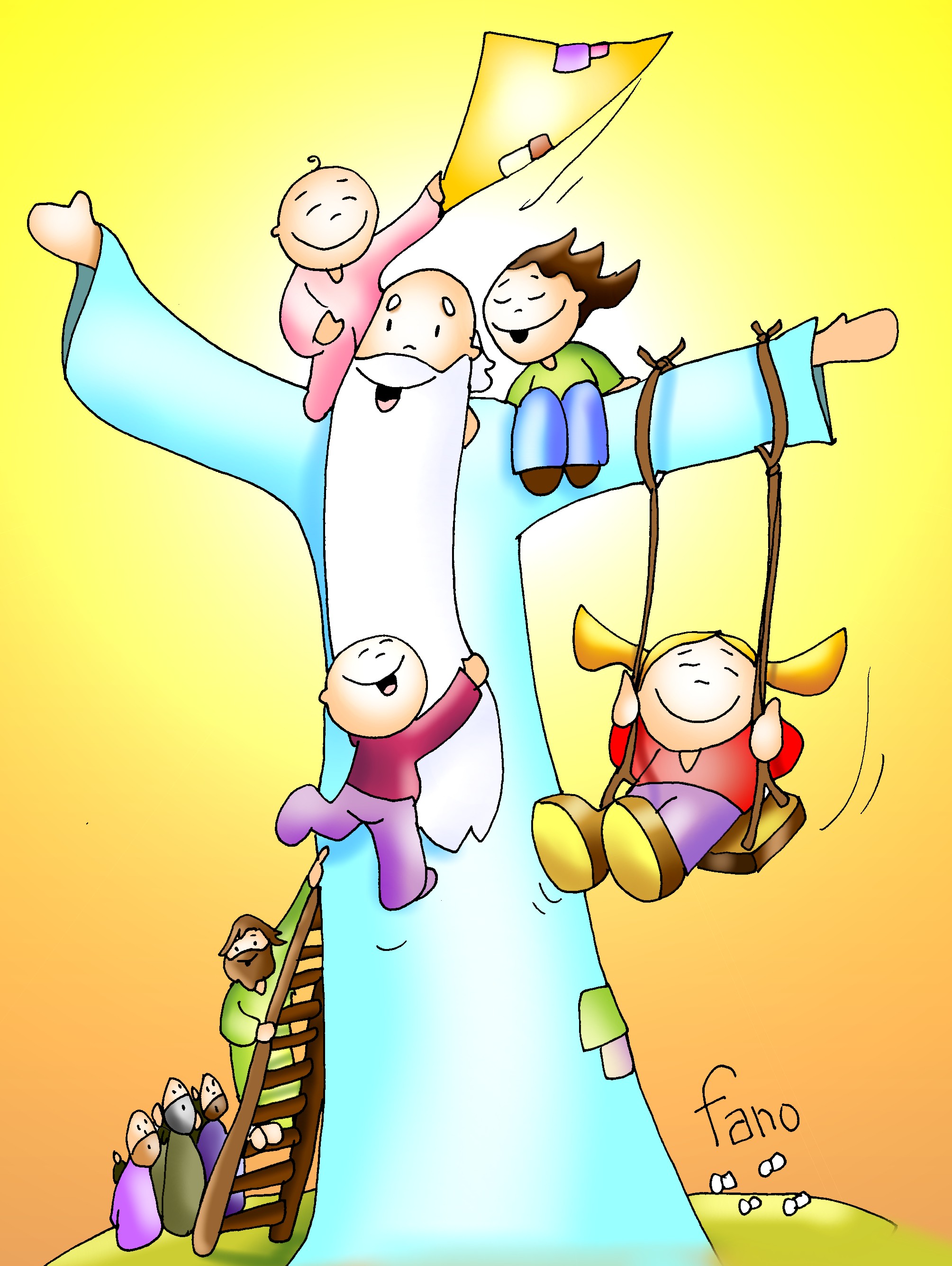 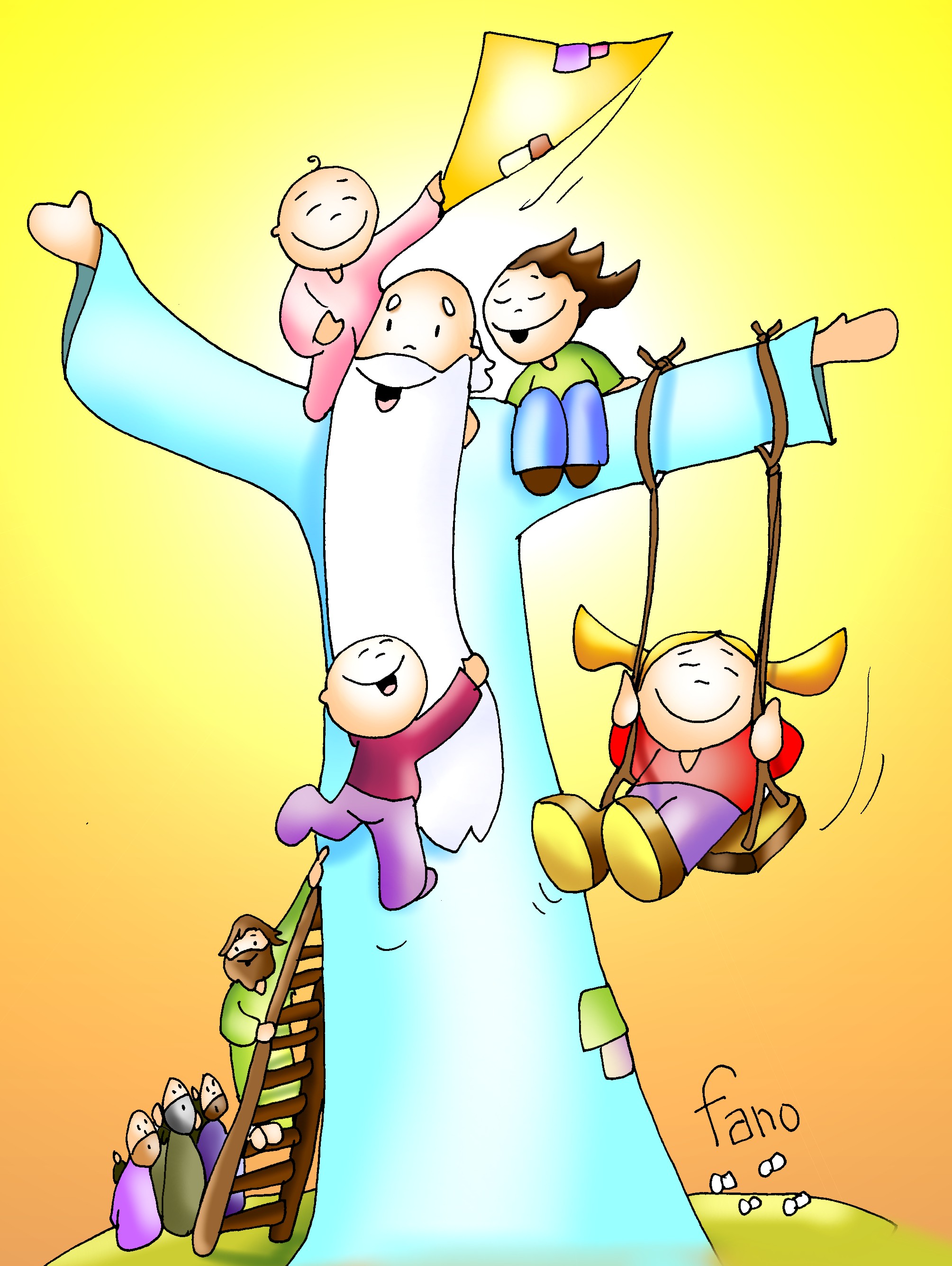 CANTO DE COMUNIÓN
Alrededor de tu mesa,
venimos a recordar, (bis)
que tu palabra es camino,
tu cuerpo fraternidad (bis)
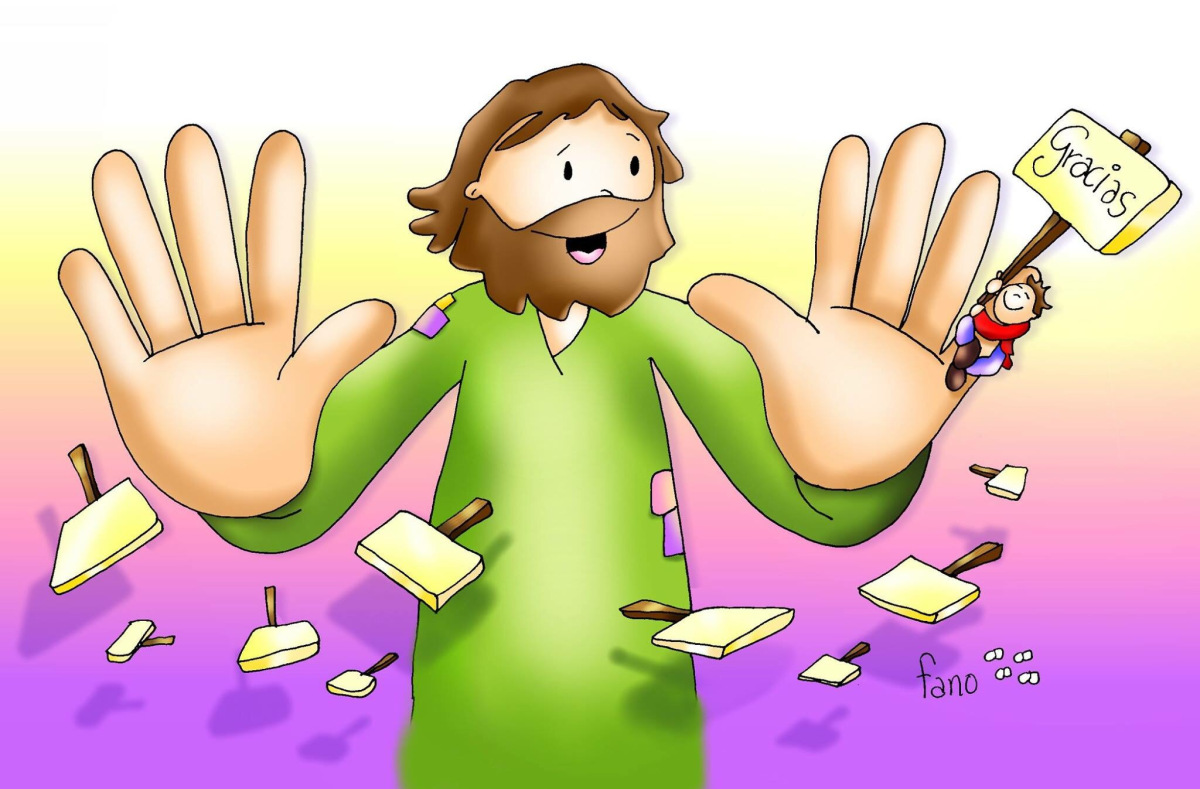 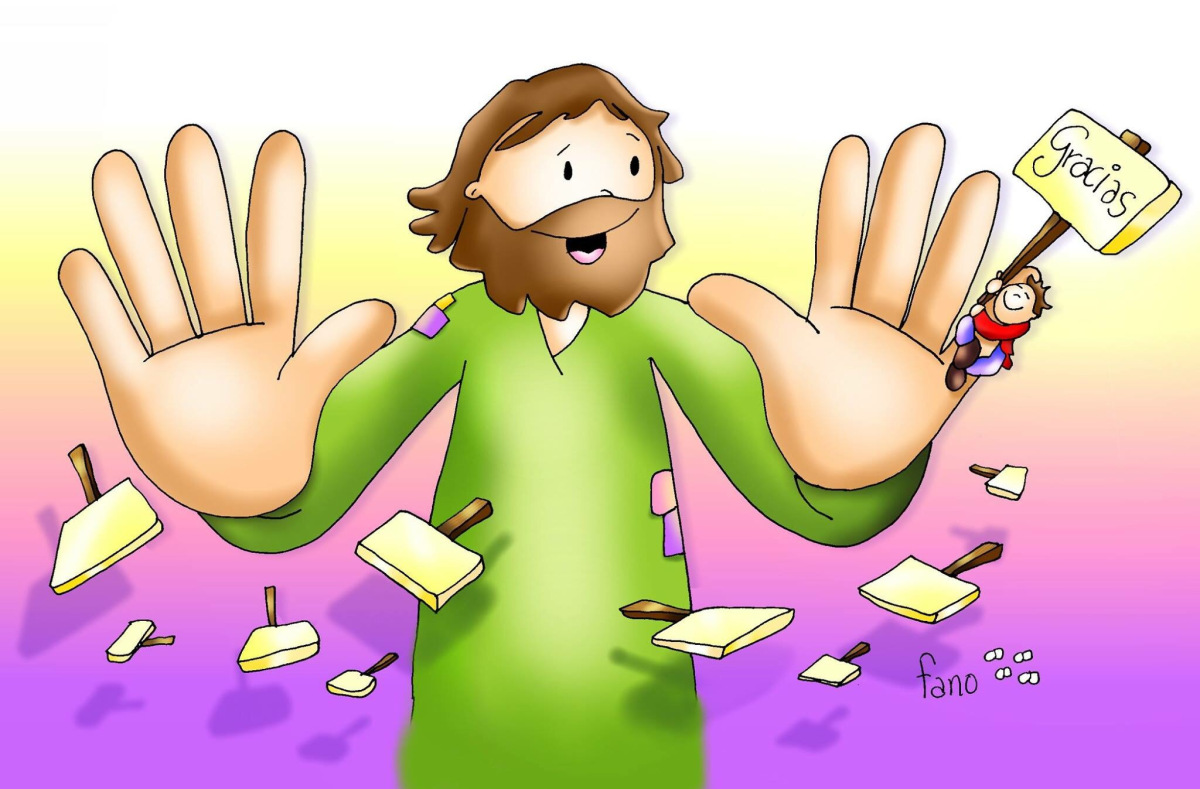 Tienes a Jesús dentro de ti, 
¡aprovecha!
Habla 
con Él
Dale
las gracias
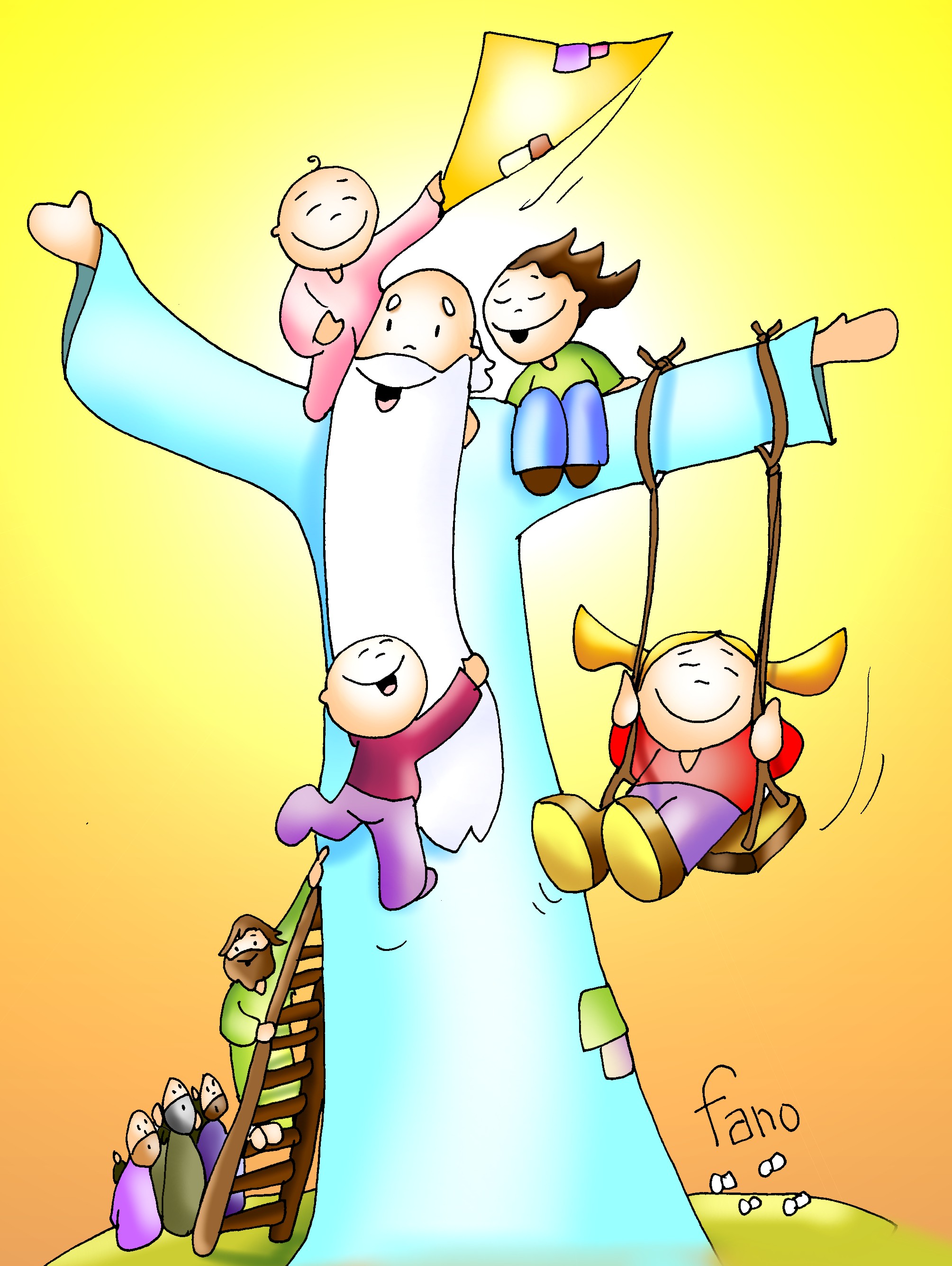 CANTO FINAL
Señor, toma mi vida nueva antes de que la espera desgaste años en mi estoy dispuesta a lo que quieras no importa lo que sea tu llámame a servir Llévame donde los hombres necesiten tus palabras necesiten mis ganas de vivir donde falte la esperanza donde falte la alegría simplemente por no saber de ti